Project Overview
Darren Ghent
and the land surface temperature cci Team
Objectives
Consistency in algorithms, cloud masking, uncertainties
Building the first 20+ year climate datasets for LST
Resolving the global diurnal cycle for LST by merging multiple polar orbiting and geostationary data
An objective to be the best source of LST data for the user community:
LST is an essential parameter for diagnosing Earth System behaviour and evaluating Earth System Models
Crucial constraint on surface energy budgets, particularly in moisture-limited states
A metric of surface state when combined with vegetation parameters and soil moisture
As an independent temperature data set for quantifying climate change complementary to the near-surface air temperature ECV based on in situ measurements and reanalyses
Key Advancements
An expected accuracy and precision of all the LST ECV Products will be < 1 K
A first assessment of the stability of LST ECV Products
A first global LST CDR with record length over 25 years
A first passive microwave time series with record length of over 20 years
Intercalibration and time difference corrections of level-1 data for CDRs
Retrieval algorithm consistency across LST ECV products and CDRs
Consistency of uncertainty approach
Optimisation of best cloud clearing detection across new sensors
Demonstration of seamless end-to-end LST ECV production for complete multi-mission archives
Fully independent and rigorous product validation and intercomparison extended to new sites and external datasets
Significantly increase maturity levels of all LST ECV Products
Demonstration of climate applications resulting in at least four journal papers led by users
Key Developments
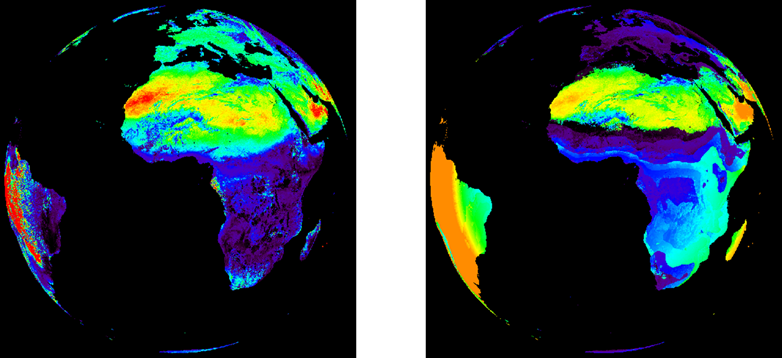 Algorithm development
Bias and time difference corrections of level-1 data for CDRs
Retrieval algorithm consistency across LST ECV products and CDRs
Consistency in land surface emissivity (LSE)

Ensure consistency of uncertainty approach
Components that are separated according to their differing correlation properties
Validation of uncertainties

Optimisation of best cloud clearing detection across new sensors
Best cloud clearing approaches for long-term CDR and for Merged CDR
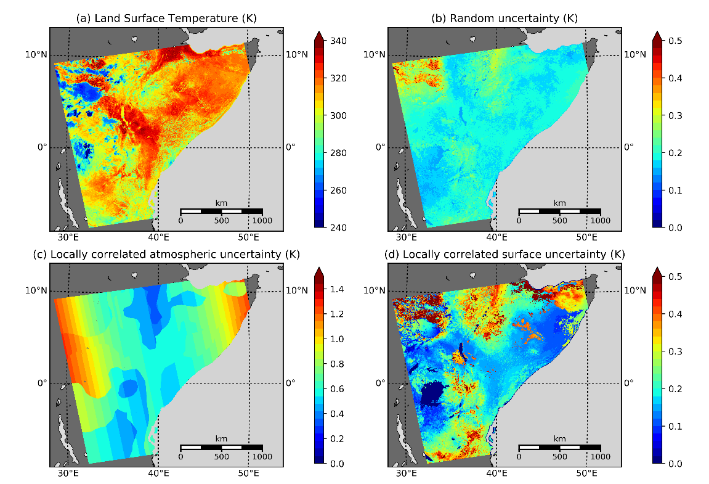 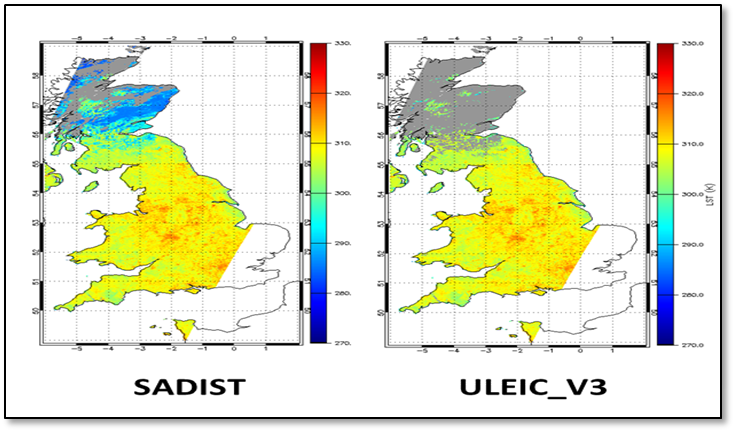 User requirements
LST CCI User Requirements
GCOS LST Requirements
High quality data more important than spatially complete fields
High temporal resolution more important for global studies
High spatial resolution more important for local studies
Dataset length is more important for global studies, whilst high data  resolution is more important for local studies
LST ECV products
Algorithm consistency
For highest quality LST products for climate studies it is critical to implement the optimum retrieval algorithm
Achieved through an algorithm intercomparison (“round robin”):
6 infrared algorithms were tested for 3 infrared sensors
7 microwave algorithms were tested for 1 microwave sensor
Assessment through a set of metrics
Designed and developed a Benchmark Database (BDB) for training, testing and selection of algorithms
Paper in preparation
First ECV Products
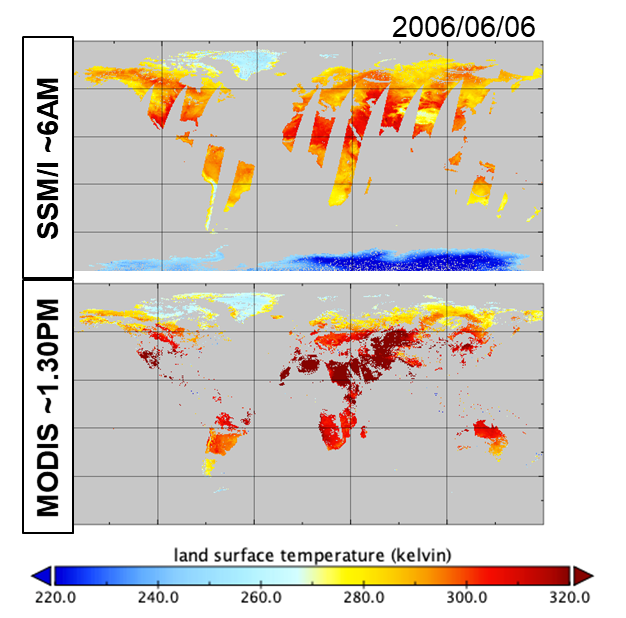 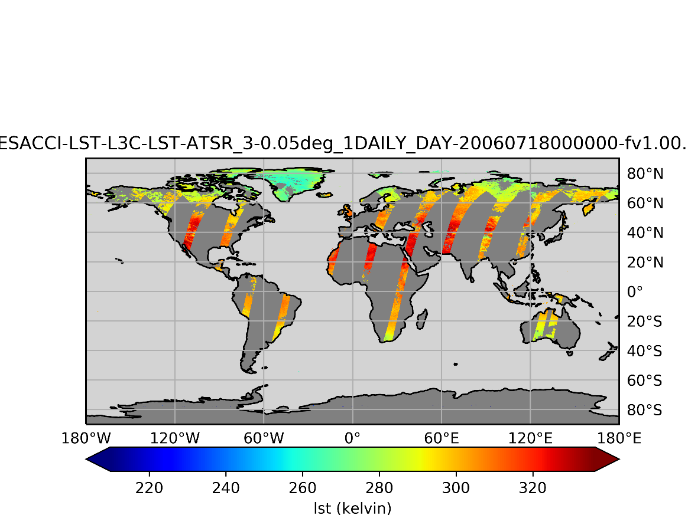 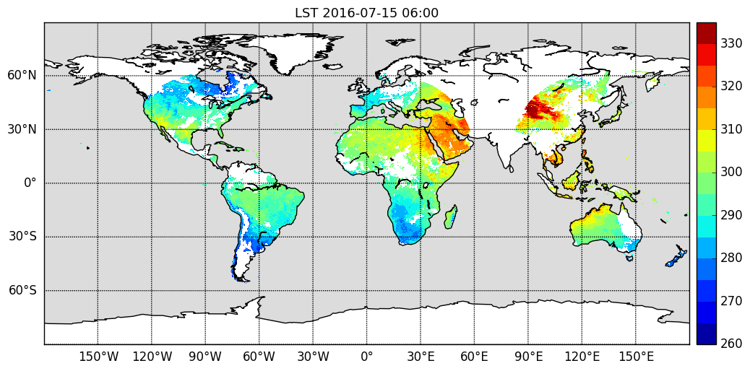 Microwave
TIR (GEOs)
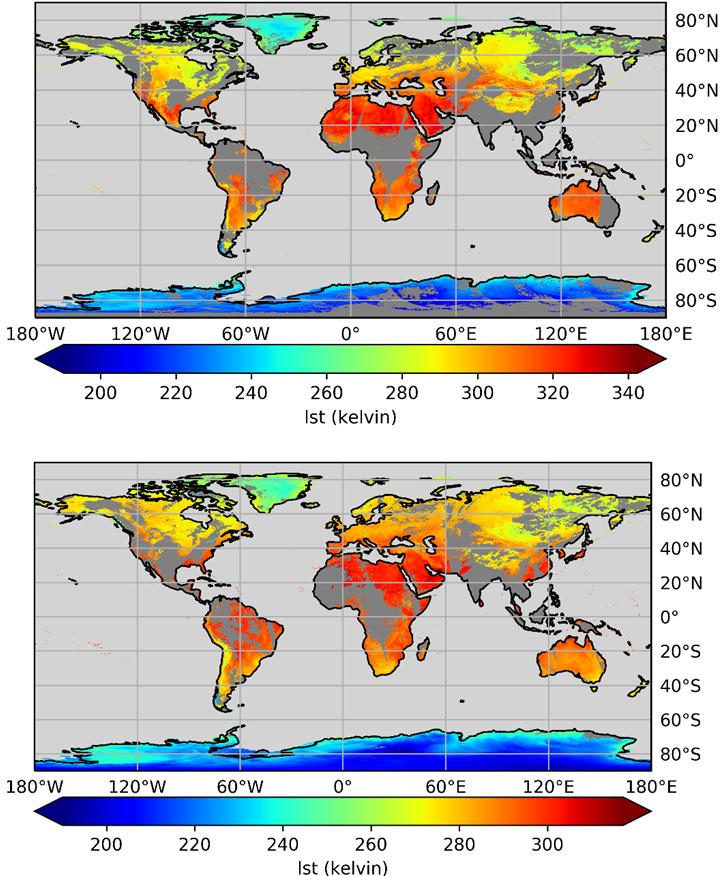 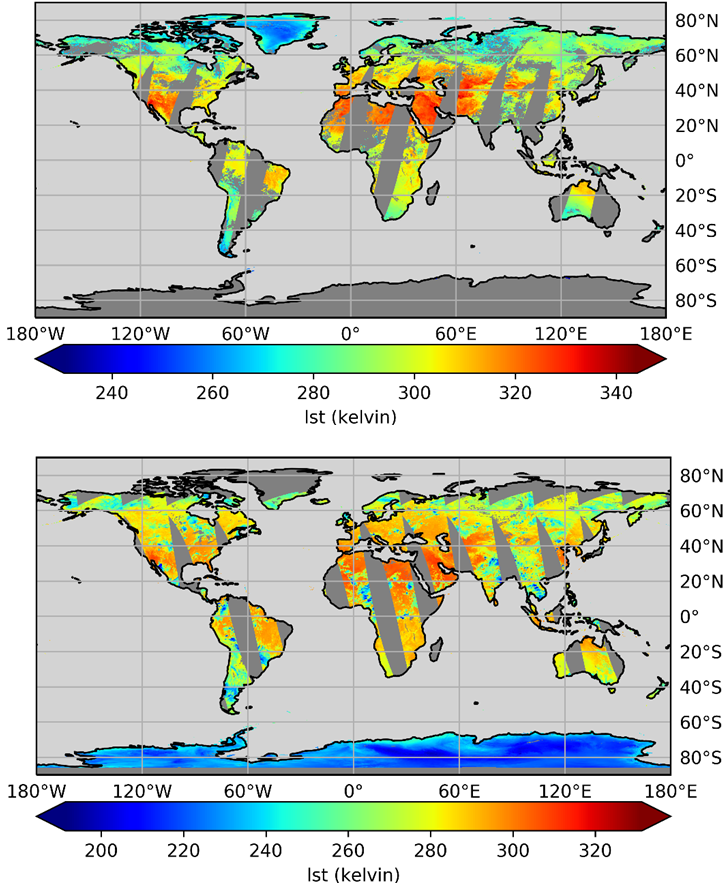 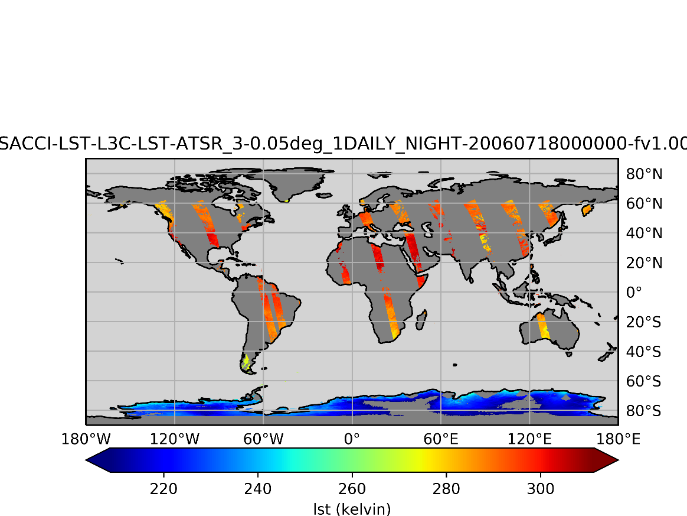 TIR (Sentinel-3)
TIR (MODIS)
TIR (ATSRs)
First Long Time Series
18-Year Terra MODIS LST
Terra MODIS Monthly LST Anomalies
Product Validation: Key Points
Implement community established protocols
LST Validation Protocol (Schneider et al., 2012)
CEOS LPV Best Practices (Guillevic et al., 2017)

Multi-sensor Matchup Database (MMDB)
Powerful and flexible capability built on core matchup code and harmonised data format for ingesting and processing multiple data streams

Product Validation
“Category-A” LST Validation against “Gold Standard” in situ measurements
Validation of product uncertainties at the sites

Product Intercomparison
“Category-C” LST Validation (satellite vs. satellite intercomparison)
Polar matchups (LEO vs. LEO)
Intercompare LEO products with respect to GEO Reference Products

Dedicated Validation Team (KIT) ensures independence from Data Providers
User Case Studies
Highlights
Strong interaction with the community:
Input into cross-ECV activities (Permafrost, Lakes, …)
Good visibility of LST CCI within the science community, government, and awareness by industry
Building into the ESA CCI portfolio
High quality products:
Driven by the User Requirements
Consistent algorithms applied to both IR and MW datasets
First datasets being made available on UK JASMIN project workspace to CRG and CMUG users
Improvements on pre-cursor datasets and current operational products
First papers in preparation
Questions
Website: cci.esa.int/lst